Vývojová psychologie
Úvodní seminář
Osnova
Představení, očekávání
Video
Kvíz
Karta malého školáka
Domácí úkol
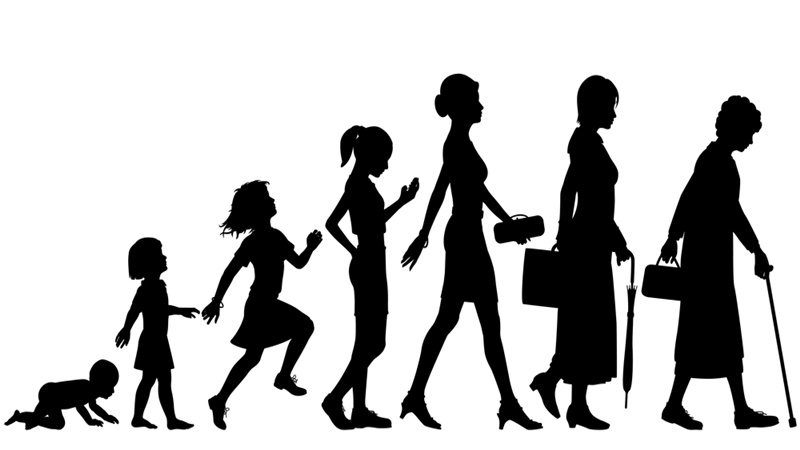 Video
https://www.ted.com/talks/adora_svitak#t-246084
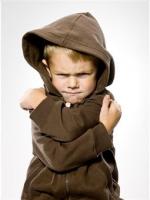 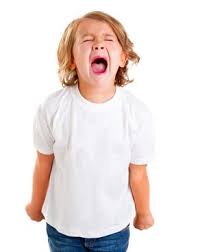 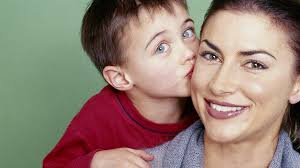 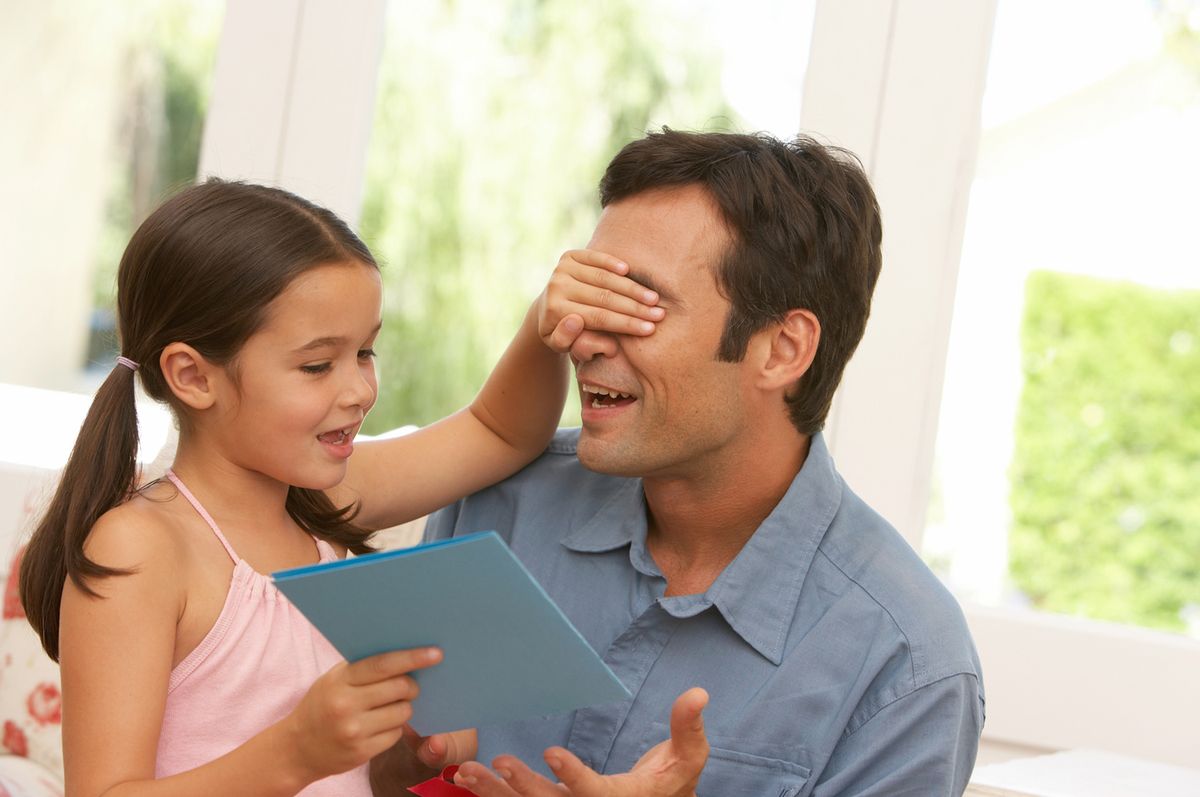 ČESKÝ PSYHOLOG
DEPRIVACE
Co spojuje jména Bowlby a Ainsworthová? (odpověď jedno slovo začínající na a)
S kterým vývojovým obdobím je spojeno specifické myšlení vyznačující se antropomorfismem, egocentrismem, magičností?
Kdo se věnoval studiu morálky, morálního vývoje (prekonvenční, konvenční morálka)?
Jak se jmenuje strach dítěte kolem jednoho roku, že bude odděleno od matky?
O jakém termínu je řeč?
Dítě s určitým stupněm myšlení, dosáhne lepších výsledků v přítomnosti jiných lidí, kteří mají potřebné informace či podávají potřebné návody k řešení určité problematiky. 
Termín je spojený se jménem Vygotský
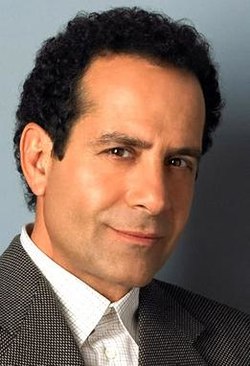 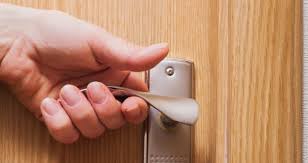 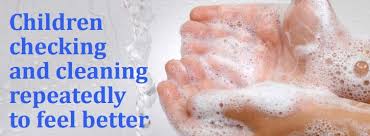 Odpovědi
1) tonicko-šíjový reflex				7) Erickson
2) pasení koníčků             8) Marshmallow exp., W.Mischel, odložení uspokojení
3) hlavonožec			  9)Piaget, 
4) období vzdoru		   10) falické období, Elektřin a oidipovský komplex
5) filipínská míra			11)Matějček
6) imprinting
Odpovědi
12) attachment
13) předškolní období
14)Kohlberg
15) separační úzkost
16) zóna proximálního vývoje
17) OCD obsedantně kompulzivní porucha
18) V hlavě
http://www.marieclaire.cz/lide/muzete-byt-cim-chcete-nova-reklama-uci-deti-plnit-si-sve-sny
Jaký byl můj první den ve škole
Těšili jste se? Na co jste se nejvíc těšili?
S kým jste seděli?
Kdo Vás vedl do školy?
Jak jste se cítili? Měli jste z něčeho strach?
Jaký dojem jste měli z paní učitelky?
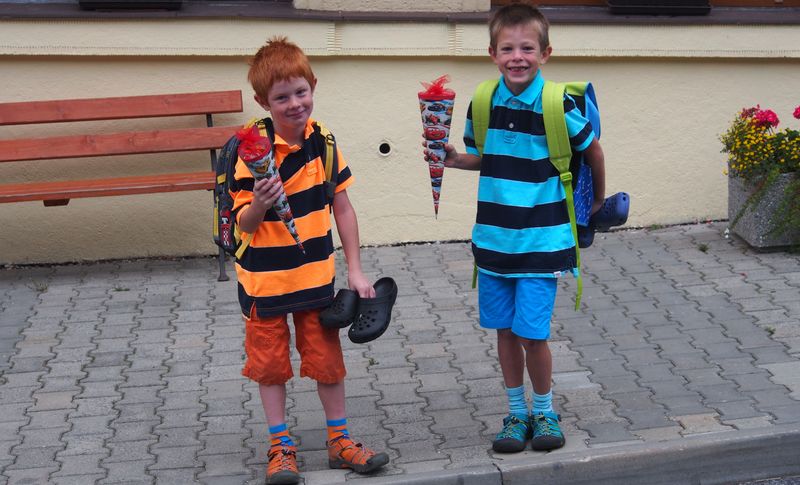 Anamnéza
Porodní váha, výška, porod v kolikátém týdnu
Porodní komplikace, novorozenecká žloutenka
Psychomotorický vývoj
Kdy jsem začal/a lézt po čtyřech, chodit s oporou, sám
Předřečový vývoj, vývoj řeči + proběhly návštěvy logopeda
Nástup do školy v termínu/odklad
Jak probíhala moje adaptace na školku, školu
Zdravotní obtíže od narození do konce prvního stupně základní školy
Socializace- vztahy se sourozenci, s kamarády, se spolužáky ve školce, na prvním stupni
Odkazy
Radkin Honzák o významu pohádek: https://wave.rozhlas.cz/psychiatr-honzak-karkulka-je-sexualni-pohadka-princezna-lada-utekla-pred-5965853